Notes #13
3 Set Venn Diagrams
Organizing a 3 set Venn Diagram
Example #1
A survey of STAR WARS fans revealed the following information:

51 admire Yoda


49 admire Darth Vader


60 admire Chewbacca “Chewy”
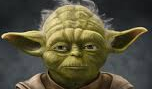 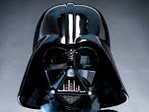 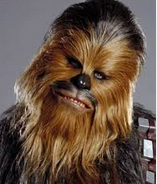 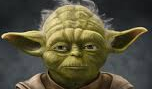 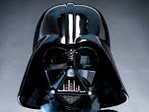 34 admire Yoda and Darth Vader

32 admire Vader and Chewbacca

36 admire Yoda and Chewbacca

24 admire all three STAR WARS Icons


1 admires none of the STAR WAR Icons
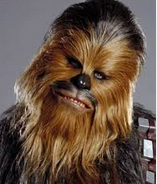 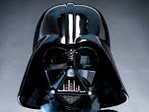 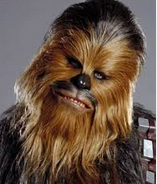 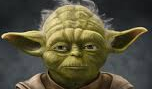 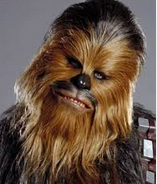 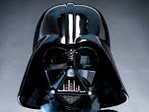 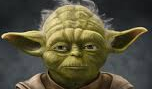 SOLUTION (10 Steps)
Step 1: Draw & Create a Key for the Venn Diagram
KEY 
Y: Yoda
DV: Darth Vader 
C: Chewy
(DV):49
(Y):51
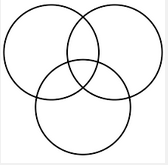 (C):60
Step 2: Start with Y    DV    C
“24 admire all three STAR WARS Icons”
51
49
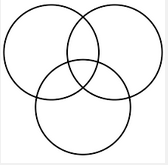 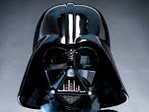 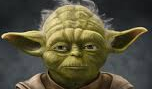 24
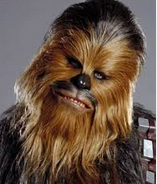 60
Step 3: (Y   DV   C)’:
“1 admires none of the STAR WARS Icons”
Y
DV
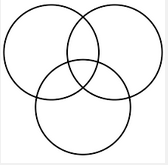 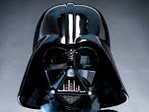 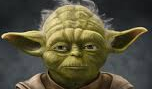 24
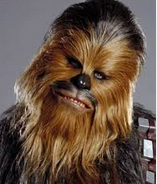 1
C
Step 4:
“36 admire Yoda & Chewy
Y
DV
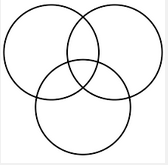 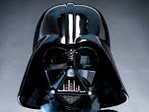 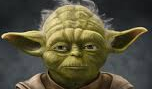 36 - 24 = 12
24
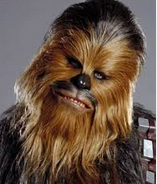 12
36
1
C
Step 5:
“32 admire DV & Chewy”
Y
DV
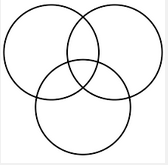 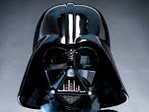 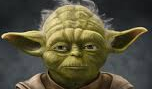 24
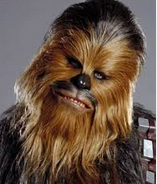 8
12
32 - 24 = 8
32
1
C
Step 6:
“34 admire Y & DV”
Y
DV
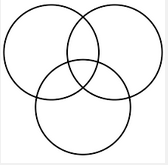 34
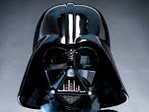 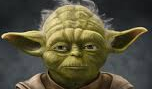 10
24
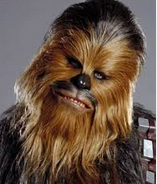 8
12
34 - 24 = 10
1
C
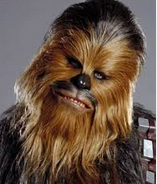 Step 7:
Fans who only admire Chewy
51
49
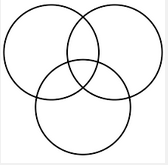 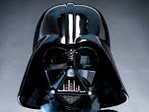 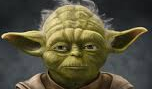 10
24
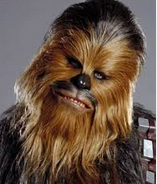 8
12
16
60-12-24-8 = 16
1
60
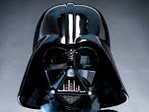 Step 8:
Fans who ONLY admire Darth Vader
7
= 49-10-24-8
51
49
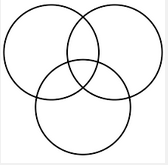 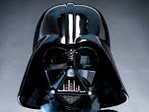 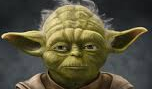 7
10
24
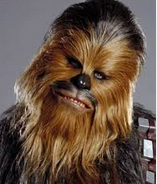 8
12
16
60
1
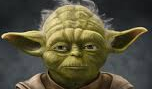 Step 9:
Fans who ONLY admire Yoda
51
49
51-10-24-12=
5
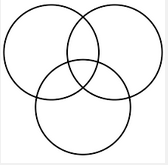 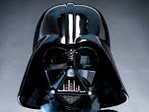 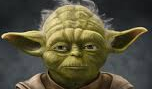 5
7
10
24
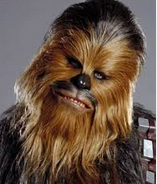 8
12
16
60
1
Step 10:
Use the Completed Venn Diagram to answer
the given questions
51
49
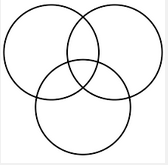 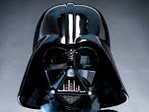 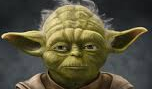 5
7
10
24
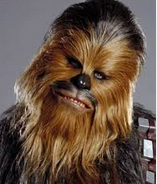 8
12
16
60
1
Q1:
How many people were surveyed?
Total People surveyed
= 5 + 10 + 7+ 8 +16 +12 + 24 + 1
= 83 ppl were surveyed.
51
49
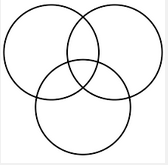 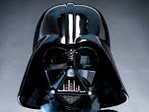 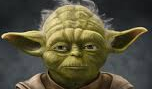 5
7
10
24
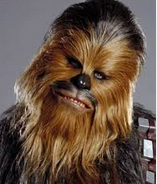 8
12
16
1
60
Q2:
How many admire Chewy, but not Yoda nor Darth Vader?
ANS: 16 ppl admire Chewy, but not Yoda nor Darth Vader.
51
49
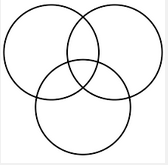 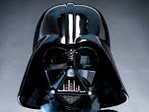 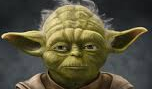 5
7
10
24
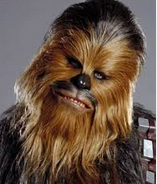 8
12
16
1
60
Q3:
How many admire Darth Vader or Chewy?
Or “admire Darth Vader, or admire Chewy, or admire both?”
10 + 7 + 8 + 16 + 12 + 24 = 77
51
49
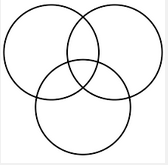 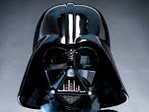 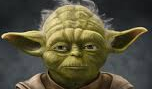 5
7
10
24
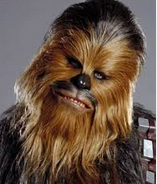 8
12
16
1
60
ANS: 77 ppl admire Darth Vader or Chewy.
Q4:
How many admire exactly one of the Star Wars Icon?
HINT: 3 Possibilities
5 + 7 + 16 = 28
51
49
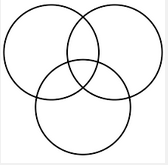 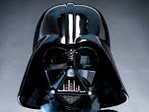 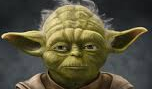 5
7
10
24
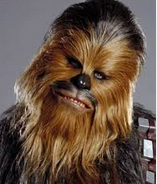 8
12
16
60
1
ANS: 28 ppl admire exactly one of the Star Wars Icon.
Q5:
How many admire exactly 2 of the Star Wars Icons?
10 + 8 +12 = 30
51
49
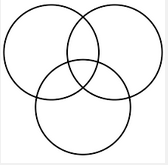 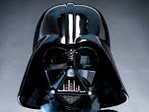 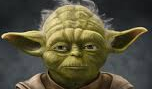 5
7
10
24
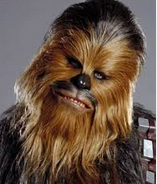 8
12
16
1
60
ANS: 30 people admire exactly two of the Star Wars Icons.
Classwork #1
A group of 82 students were surveyed. The survey says that all students liked eating at least one or more of the following fruits (apricot, banana, and cantaloupes)

39 liked apricots.50 liked bananas.39 liked cantaloupes.
21 liked apricots and bananas.18 liked bananas and cantaloupes.19 liked apricots and cantaloupes.22 liked exactly two of the following fruits: apricots, bananas, and cantaloupes
KEY
A: Apricot
B: Banana
C: Cantaloupe
(A): 39
(B): 50
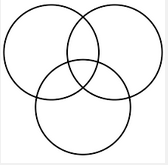 21
STEP #1:
21 liked apricots and bananas.
18 liked bananas and cantaloupes.
19 liked apricots and cantaloupes.
19
18
(C): 39
KEY
A: Apricot
B: Banana
C: Cantaloupe
n(A): 39
n(B): 50
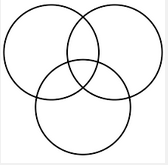 21
21 - X
STEP 2
X
Let X: A     B      C
19 - X
18 - X
19
18
STEP 3
Set up equations to solve for
Missing info.
N(C): 39
KEY
A: Apricot
B: Banana
C: Cantaloupe
n(A): 39
n(B): 50
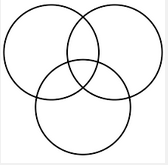 :“22 liked exactly two of the following fruits:
apricots, bananas, and 
Cantaloupes”
21 - X
X
19 - X
18 - X
Step 4: Solve for X
22=
21 - X
18 - X
19 - X
+
+
22 =21+18+19-3x
N(C): 39
3x = 21+18+19-22
x = 36/3 = 12
KEY
A: Apricot
B: Banana
C: Cantaloupe
n(A): 39
n(B): 50
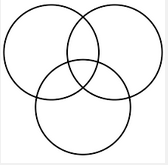 21 – 12=
12
Step 5
Solve for the missing data
19 – 12=
18 – 12=
N(C): 39
KEY
A: Apricot
B: Banana
C: Cantaloupe
n(A): 39
n(B): 50
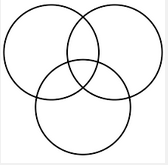 23
11
9
12
6
7
14
N(C): 39
a. How many students liked apricots, but not bananas or cantaloupes?
KEY
A: Apricot
B: Banana
C: Cantaloupe
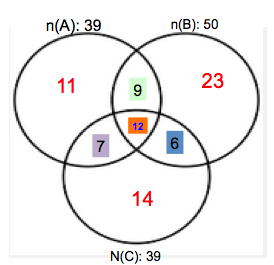 ANS: 11 students liked
         apricots, but not
         bananas or 
         cantaloupes.
b. How many students liked cantaloupes, but not bananas or apricots?
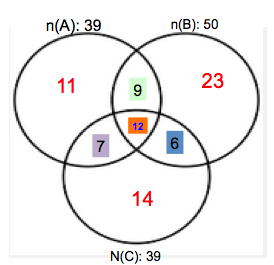 ANS: 14 students liked
         cantaloupes, but not
         bananas or apricots.
.
c. How many students liked all of the following three fruits: apricots, bananas, and cantaloupes?
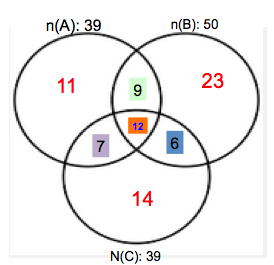 ANS: 12 students all 3 
           fruits.
d. How many students liked apricots and cantaloupes, but not bananas?
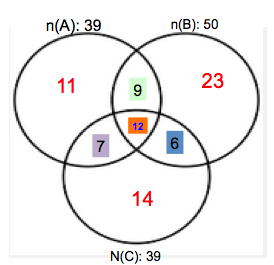 ANS: 7 students liked 
         apricots & 
         cantaloupes, but 
          not bananas.
Just for Fun….
At a restaurant, Harry, Ron, Hermonie, Snape, and Albus were asked if they had ordered (not eaten ) any of the following: chicken marsala, lasagna, or coke.

3 people ordered chicken marsala (Hermonie, Albus, Ron).
2 people ordered lasagna (Snape and Albus).
3 people ordered coke (Harry, Ron, and Snape).
1 person ordered both chicken marsala and lasagna (Albus).
Harry (coke)
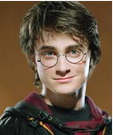 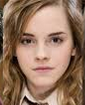 Hermonie (chicken marsala)
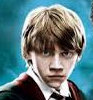 chicken marsala
Ron (chicken marsala, coke)
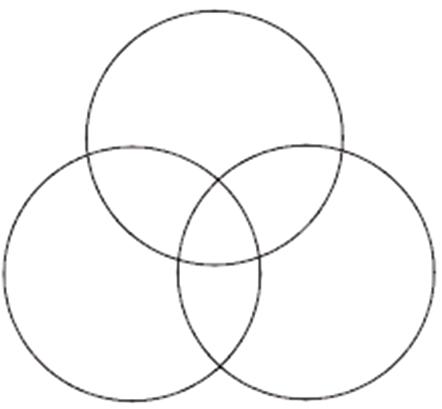 Snape (lasagna, coke)
Hermonie
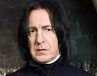 Ron
Albus
Albus (chicken marsala, lasagna)
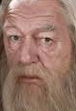 Snape
Harry
lasagna
coke